좋으신 하나님 좋으신 하나님 좋으신 하나님 참 좋으신 나의 하나님 우리의 기도를 응답해주시는 참 좋으신 나의 하나님
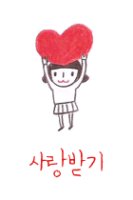